UNDERSTANDING THE AFRICAN LOCAL COMMUNITY, the case of Gasenyi village, Karongi District in Rwanda
Prepared by 
Nicolas UWITONZE
B.Sc. Agric (Agric. Extension Educ.)
Professional certificate in B.A
ALYM, 19/10/2013
Outline
Introduction
Reaching the community
Common characteristics of Rwandese local communities
Particular characteristics
Some challenges and possible solutions
Conclusion
INTRODUCTION
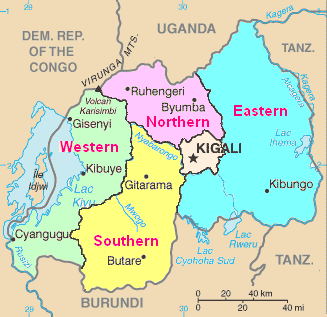 My village is Gasenyi. It is 25 Km away from  The Western Province headquarters (Kibuye city) in Karongi district, in the  country of a thousands hills in Rwanda.
REACHING THE COMMUNITY
Heading towards the Western Province of Rwanda…..
Nyabarongo River (Source of Nile)
Kirinda bridge (River Nyabarongo)
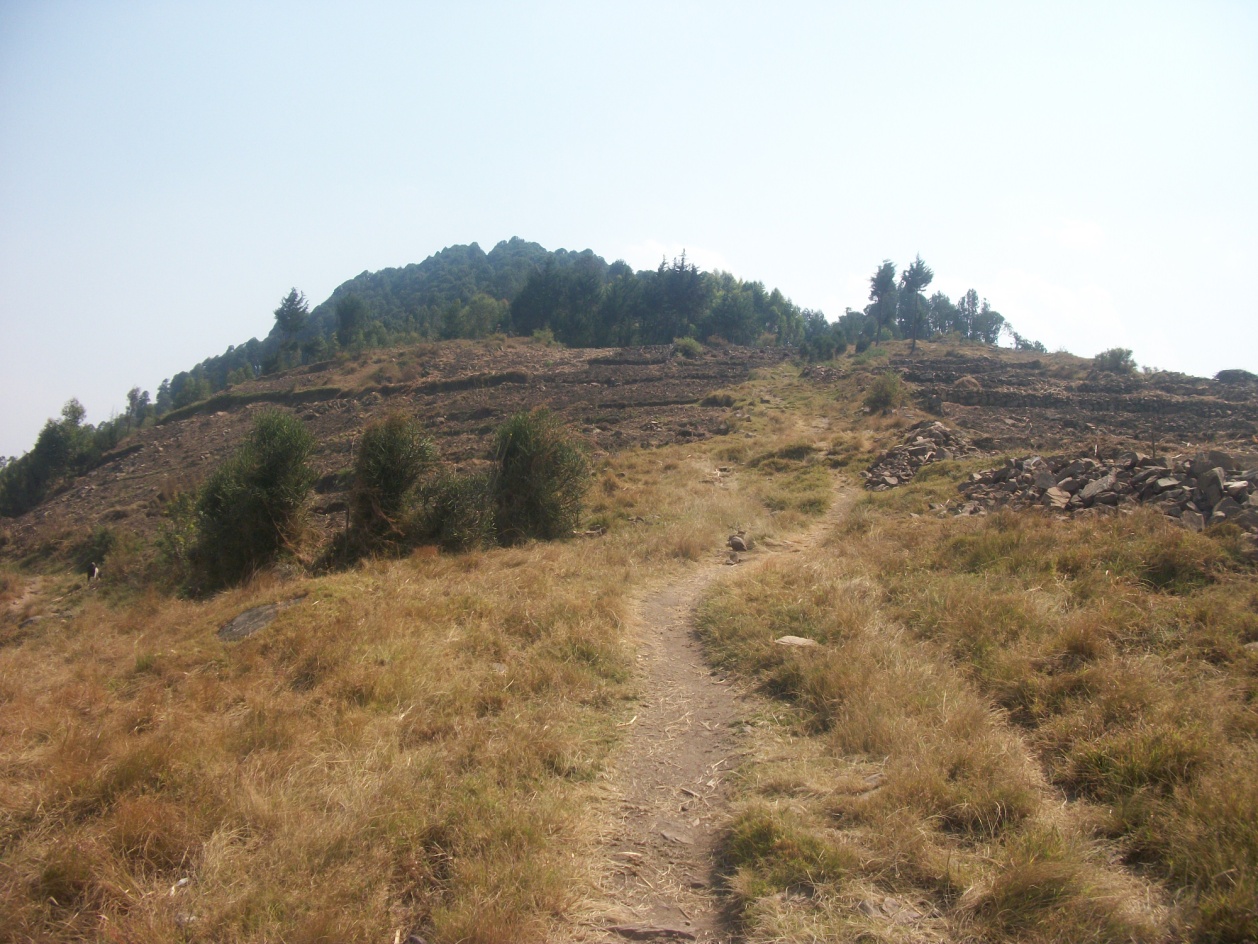 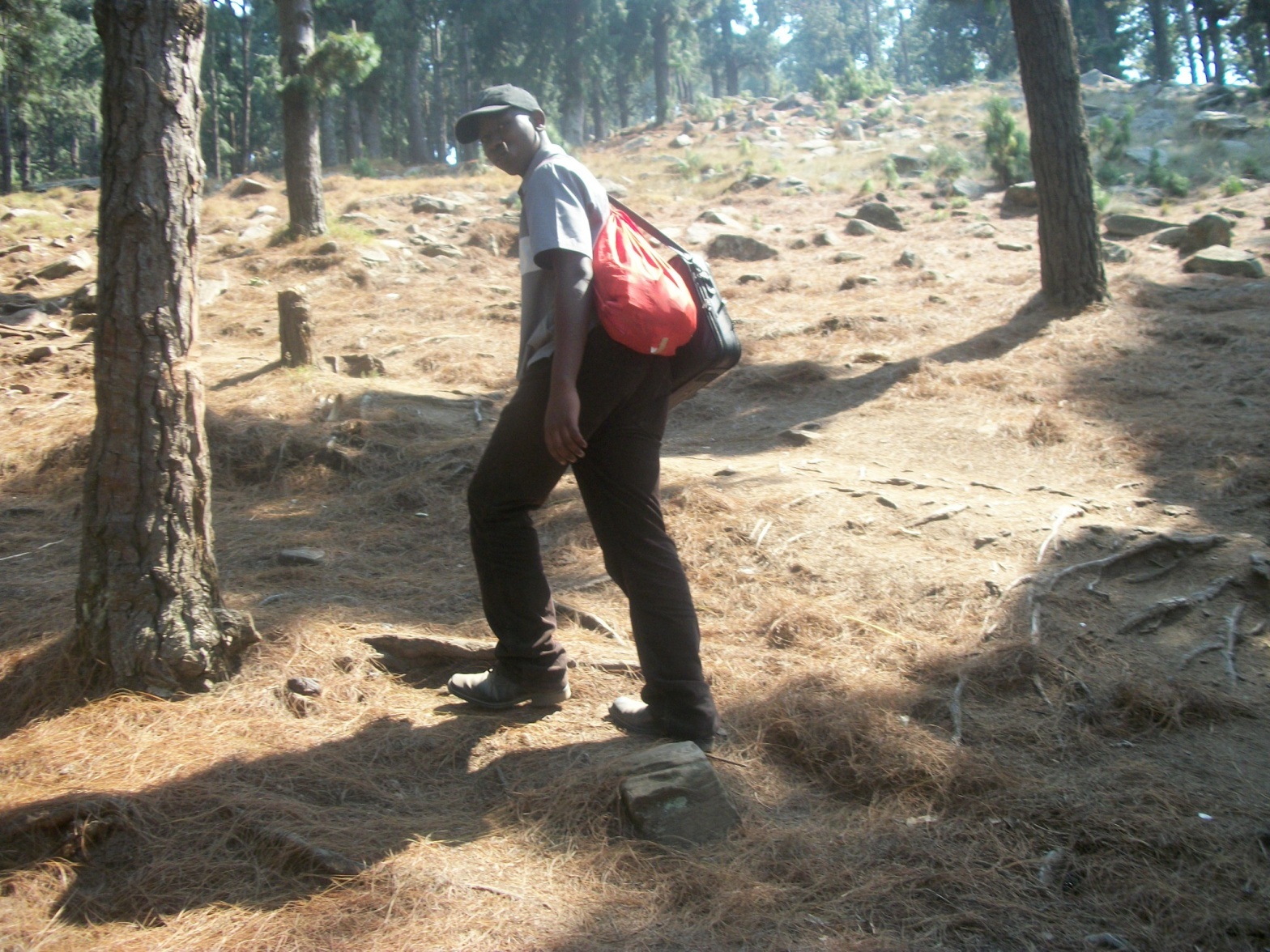 COMMON CHARACTERISTICS OF RWANDESE LOCAL COMMUNITIES
Common market
Primary schools
Gasenyi secondary school
Churches
Health centers/ Dispensary
Rounded up Houses (Imidugudu)
Basic infrastructures (water, Electricity,..)


Question to answer: what else do you have in your local community/village?
PARTICULAR CHARACTERISTICS FOR MY LOCAL COMMUNITY (Gasenyi village)
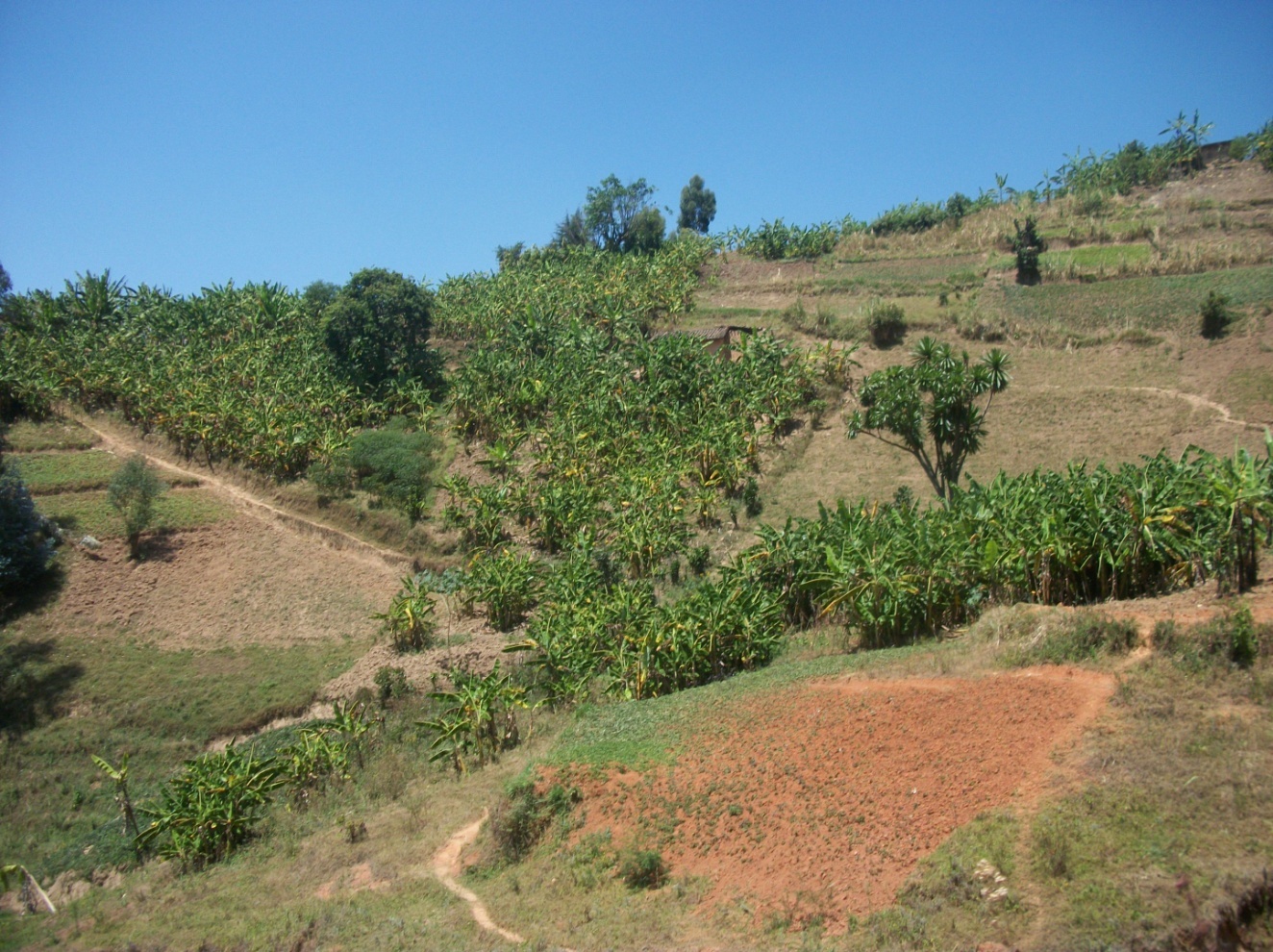 Karongi tea factory limited:handed over to the UK-based Borelli Tea Holdings limited
Tea harvesting
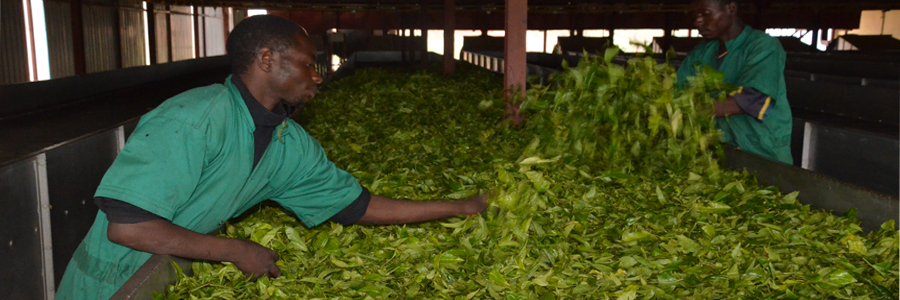 Reception of raw tea leaves
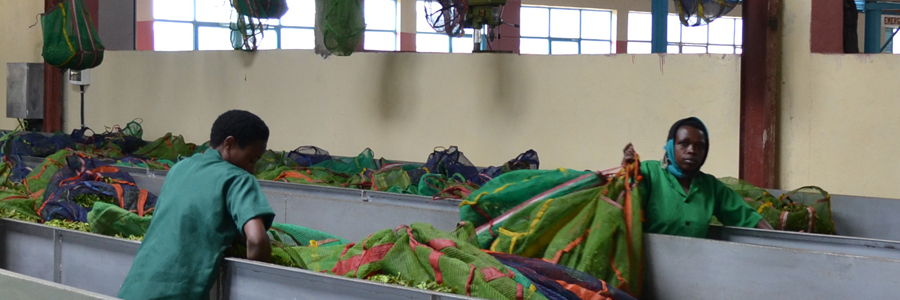 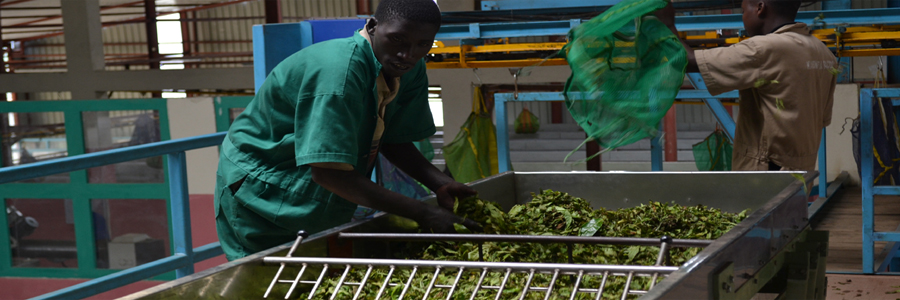 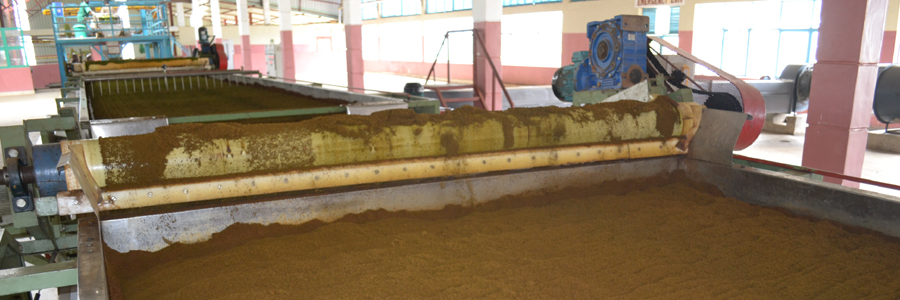 Final product-Trade
REFERENCES
http://en.wikipedia.org/wiki/Rwanda
http://karongitea.com/spip.php?article12
http://www.minagri.gov.rw/index.php?id=469&tx_ttnews%5Btt_news%5D=273&cHash=2d0523e00c7568f922a82dd789774fd8